Картонное царство

Бумажное государство
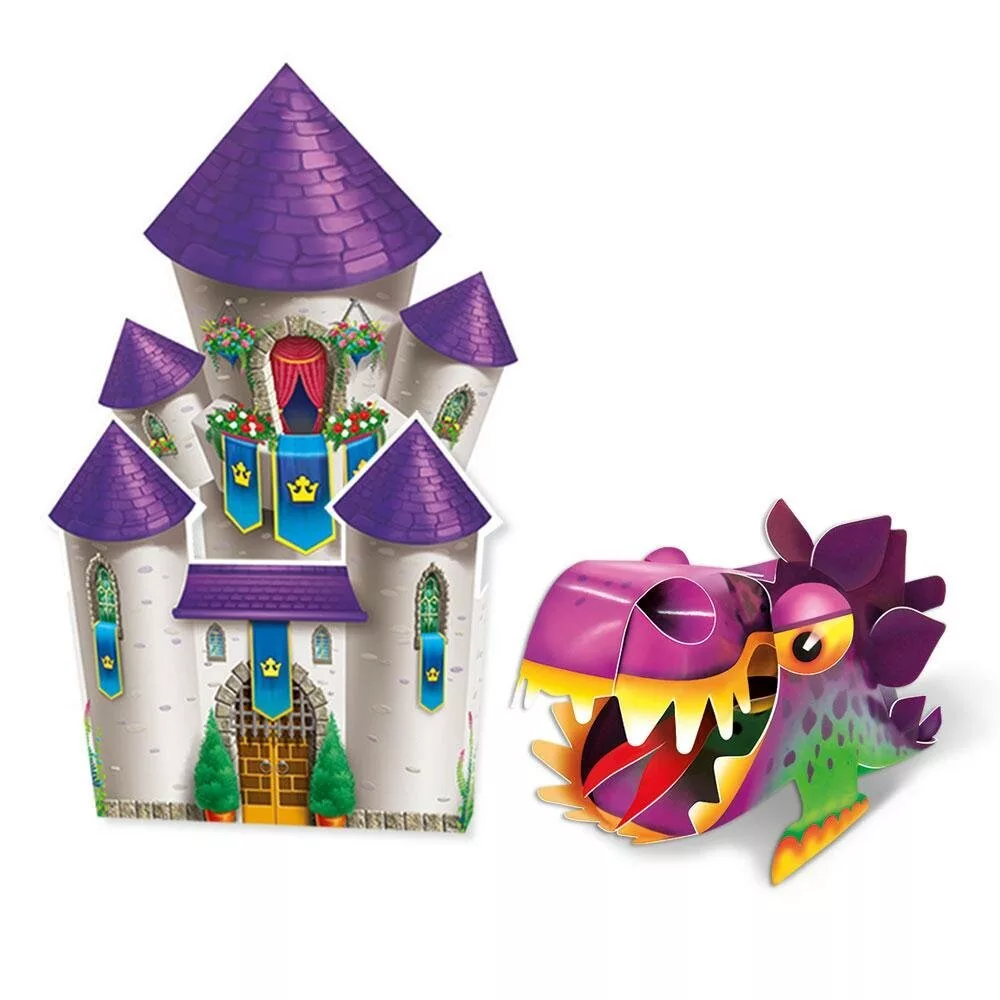 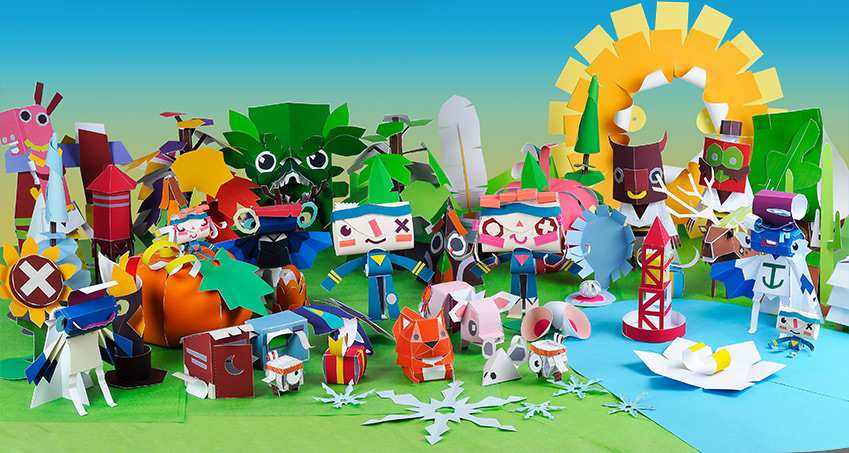 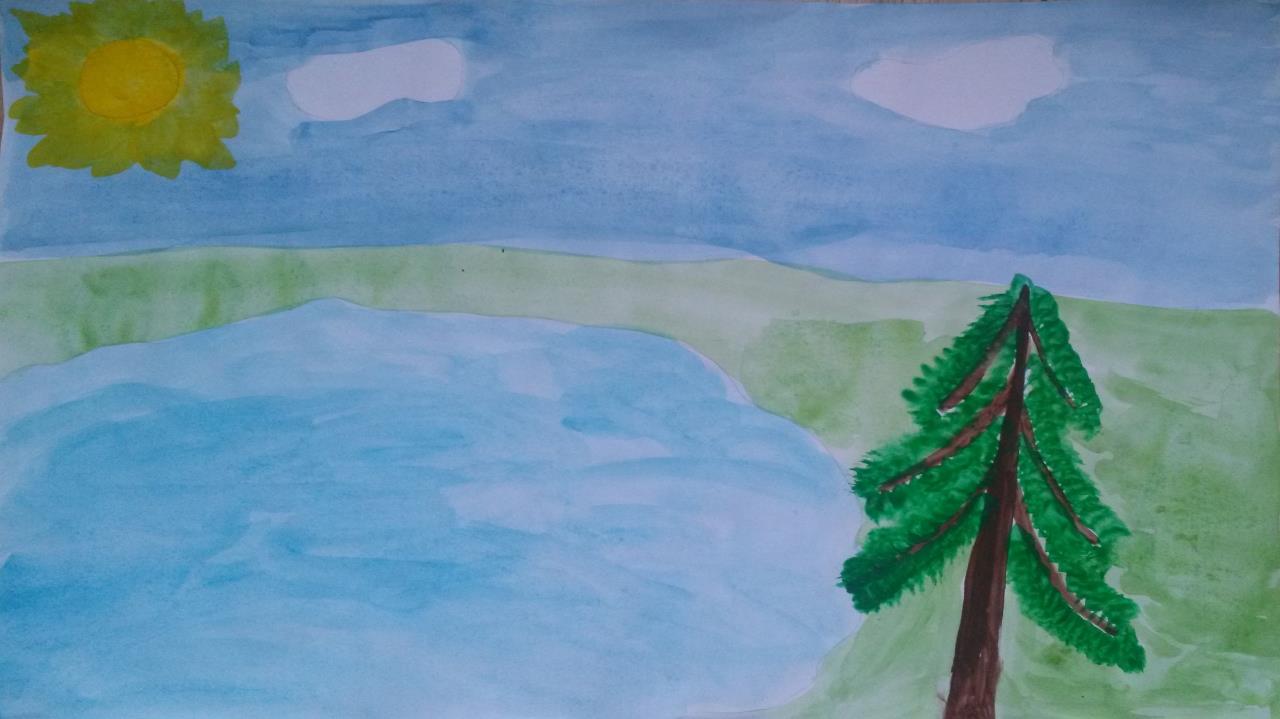 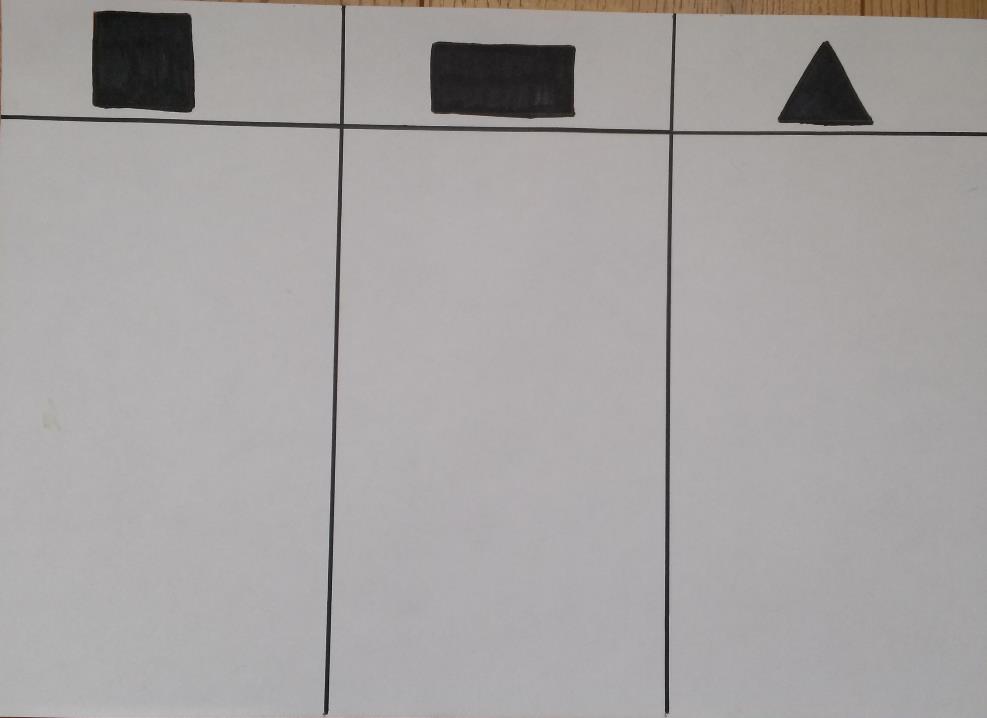 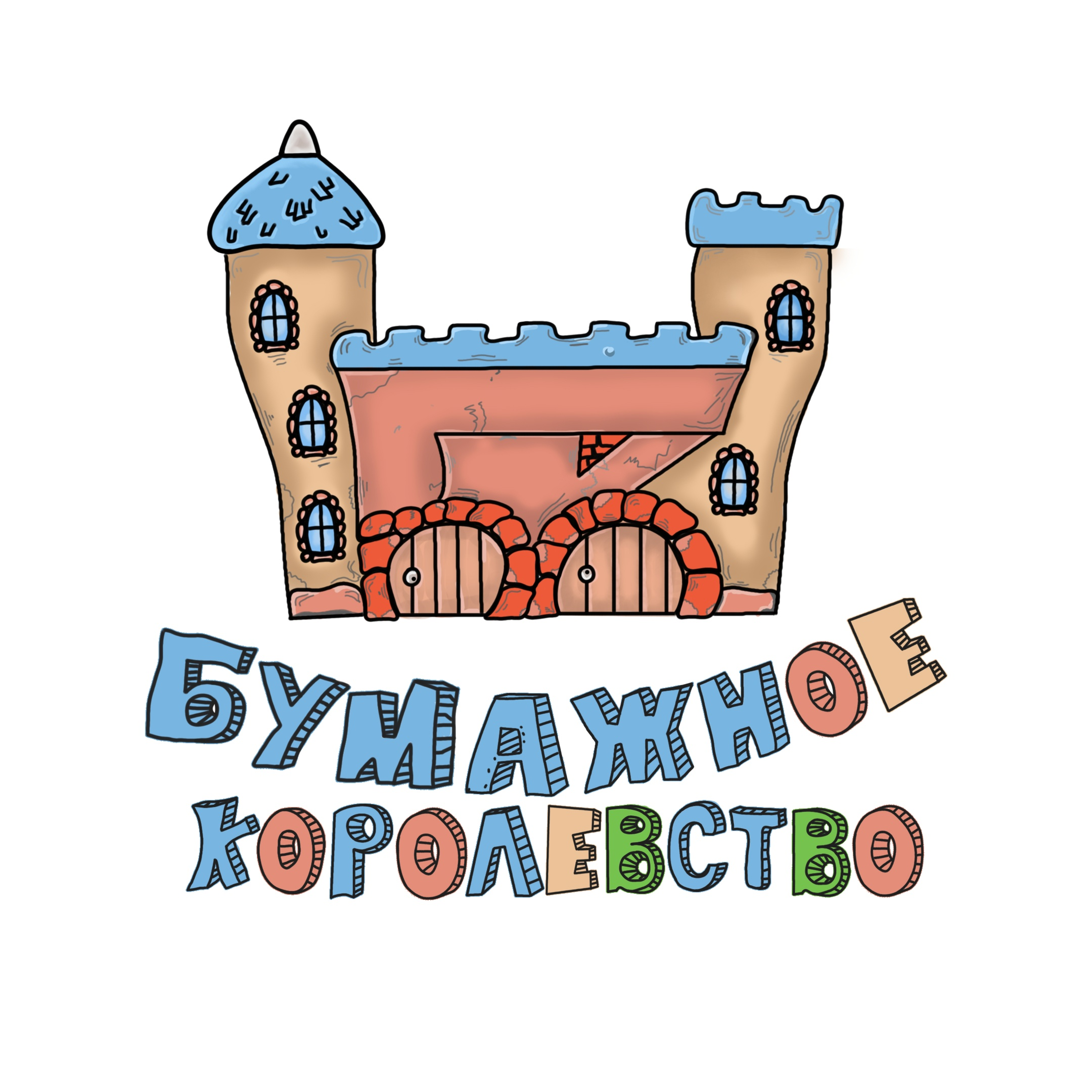 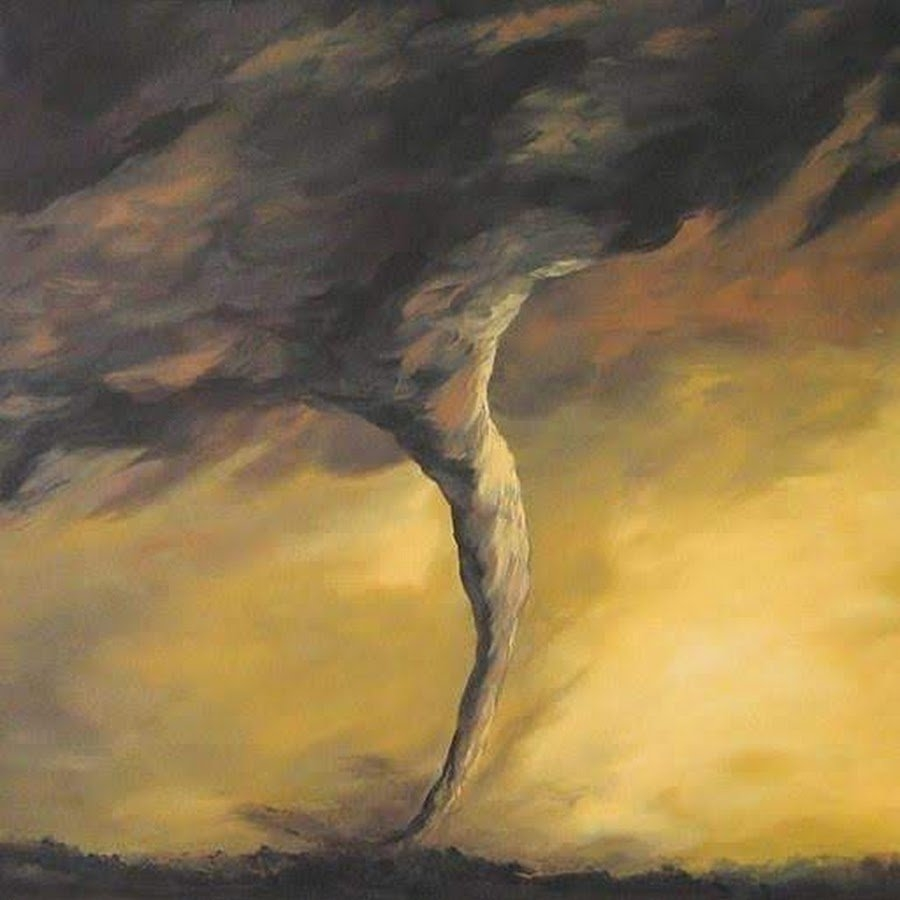 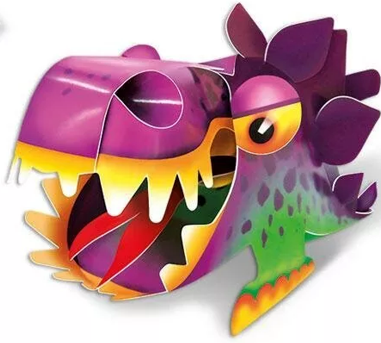 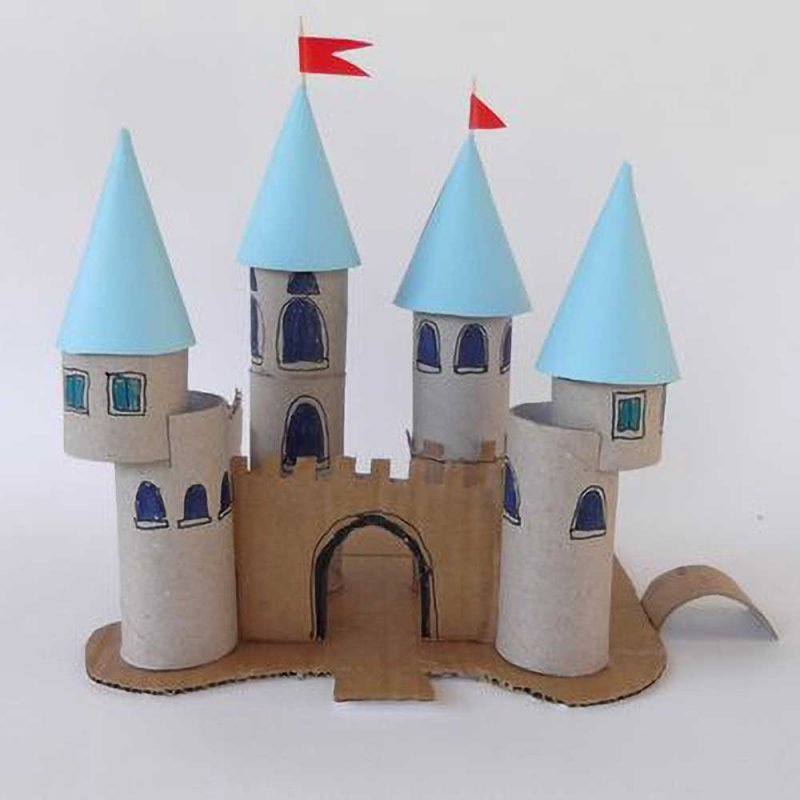 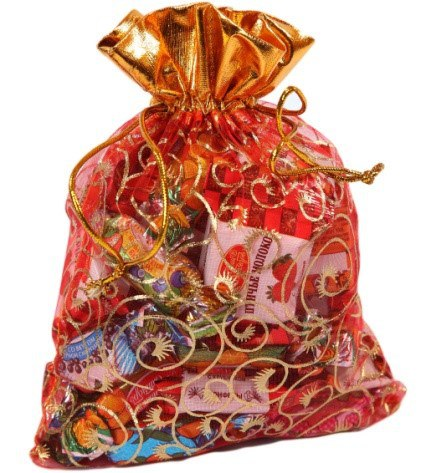 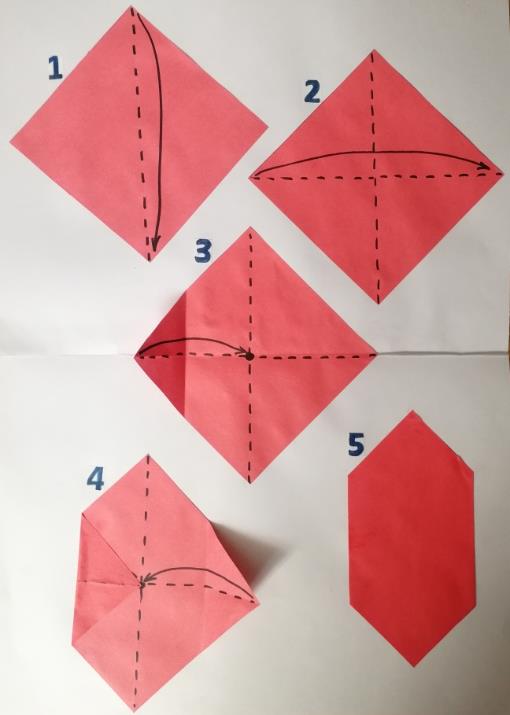 Конфетка